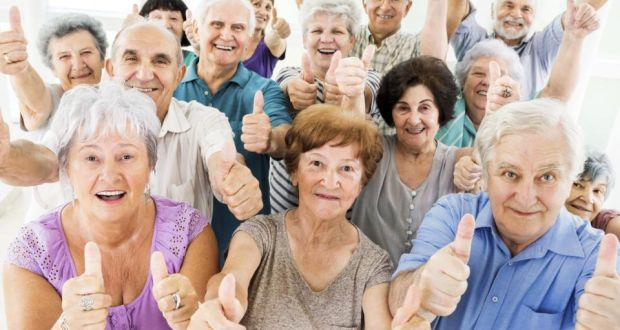 OKRES PÓŹNEJ DOROSŁOŚCI
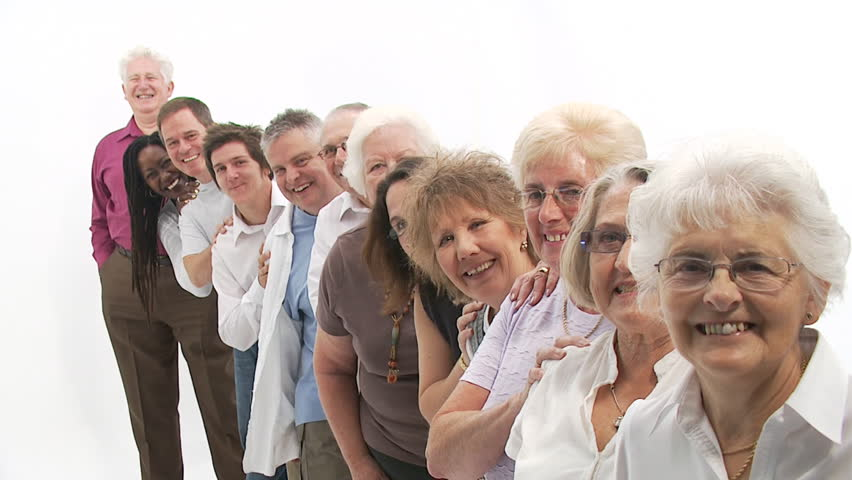 Osoba starsza staje wobec konieczności poradzenia sobie z nowymi zadaniami 
i problemami, wynikającymi z jej wieku rozwojowego. 
Stres związany z wchodzeniem w wiek senioralny prowadzi do zmiany priorytetów życiowych i do tego, co można nazwać reorganizacją stylu życia. 
Zmienia się aktywność osoby i obszar, w jakim się porusza.
Główne zadanie psychospołeczne w późnej dorosłości  to 
adaptacja do nowej sytuacji życiowej, 
która może być zakłócana różnymi stratami:  

- Zdrowia, siły, sprawności i atrakcyjności fizycznej
- Pozycji zawodowej, prestiżu i statusu materialnego
- Kontaktów zawodowych i towarzyskich
- Więzi z bliskimi osobami
- Perspektywy życiowej
- Tożsamości społecznej





Straty i związane z nimi negatywne emocje mogą stanowić źródło różnego rodzaju kryzysów oraz tworzą ryzyko samotności.  

Złe przystosowanie w tym okresie życia może objawiać się: „wrogością, występowaniem lęków, konfliktowością, izolacją, poczuciem winy, przedwczesną zależnością od innych, obawą przed ludźmi, apatią, skłonnością do stanów depresyjnych, utratą motywacji do działania”.
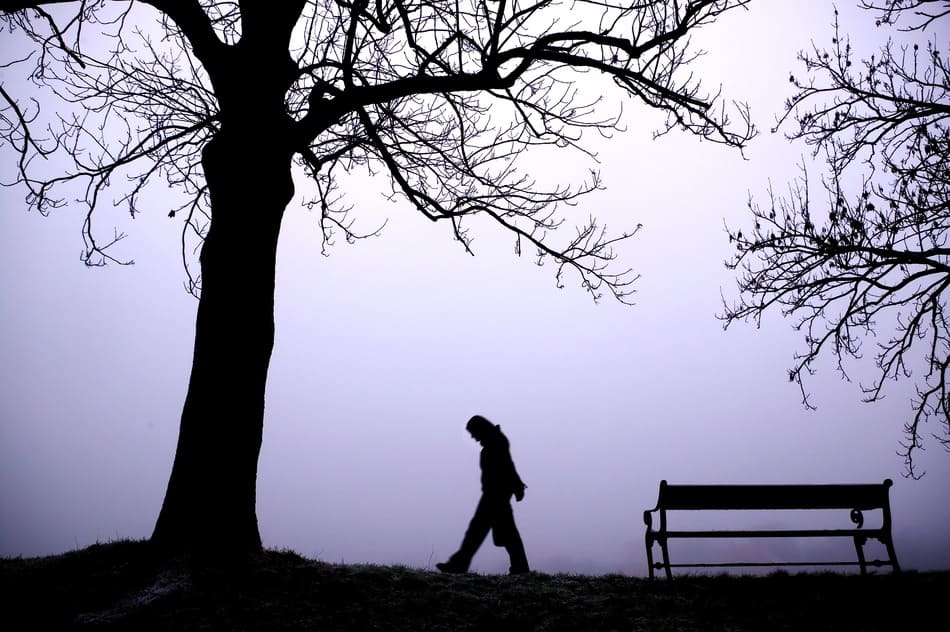 RYZYKO: Samotność związana jest z brakiem kontaktów międzyludzkich, zwłaszcza z najbliższą rodziną, doświadczeniem niedostatku komunikacji, kontaktów społecznych, można ją postrzegać jako sytuację odosobnienia 
i izolacji. Poczucie samotności wzmaga ogromne rozgoryczenie.


Osoby w starszym wieku bardzo odczuwają te stany, przyczyn poszukiwać można w: stereotypach dotyczących osób starszych, 
dystansie międzypokoleniowym, braku relacji z rodziną.
Wdowieństwo, rozwód czy separacja sprawiają, że osoby w podeszłym wieku mogą mieć mniejszą odporność na stres psychologiczny, a tym samym na depresję.
Współcześnie więzi człowieka starszego z jego środowiskiem rodzinnym są na ogół coraz słabsze. Rozluźnienie kontaktów międzypokoleniowych stanowi wynik właśnie zmian stylu życia, wczesnego usamodzielniania się, zmiany charakteru pracy, migracje, zanik rodzin wielopokoleniowych.
Budowanie i utrzymywanie relacji społecznych jest ważnym elementem życia każdego człowieka bez względu na wiek.
POTRZEBY SENIORÓW: 

Potrzeba wykonywania społecznie użytecznych działań.

2. Potrzeba wykorzystywania czasu wolnego 
w satysfakcjonujący sposób.

3. Potrzeba uznania za część społeczeństwa i odgrywania w nim roli.

4. Potrzeba komunikacji. Wyrażanie swoich uczuć, myśli, słuchanie, mówienie, jest podstawą poczucia współistnienia w społeczeństwie. Przekłada się to na samopoczucie i tym samym również na zdrowie fizyczne. 

5. Potrzeba utrzymywania normalnych kontaktów towarzyskich.
6. Potrzeba poczucia doznań i autoekspresji.

7. Potrzeba ochrony zdrowia i opieki społecznej, utrzymywania kontaktów z rodziną, poczucie bycia zaopiekowanym.

8. Potrzeba bliskości, czułości. 

9. Potrzeba odpowiedniej stymulacji umysłowej i psychicznej.

10. Potrzeba duchowej satysfakcji. 

Brak zaspokajania i wyrażania swoich potrzeb skutkuje poczuciem bezsensu życia. Osoby starsze mogą czuć się niespokojne, chwiejne, a nawet agresywne. Należy zapobiegać, rozumieć i zadbać o seniorów w taki sposób, aby zawsze czuli się ważni i potrzebni.
CO JEST WAŻNE?


Jak najdłużej cieszyć się autonomią w podejmowaniu decyzji dotyczących „Ja”.

Zadbać o  to, żeby na bieżąco mówić o swoich potrzebach i emocjach do innych - pielęgnować poczucie bycia wysłuchanym!

Dbać o to, żeby się rozwijać, nabywać nowe umiejętności, korzystać z tego, co oferuje się seniorom. 

Podążać za modą, korzystać z nowych technologii, brać udział w wydarzeniach kulturalnych.
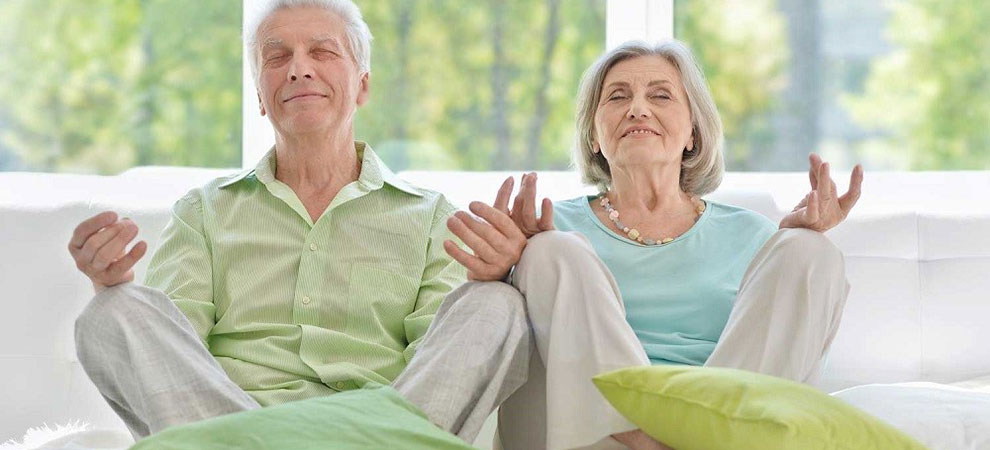 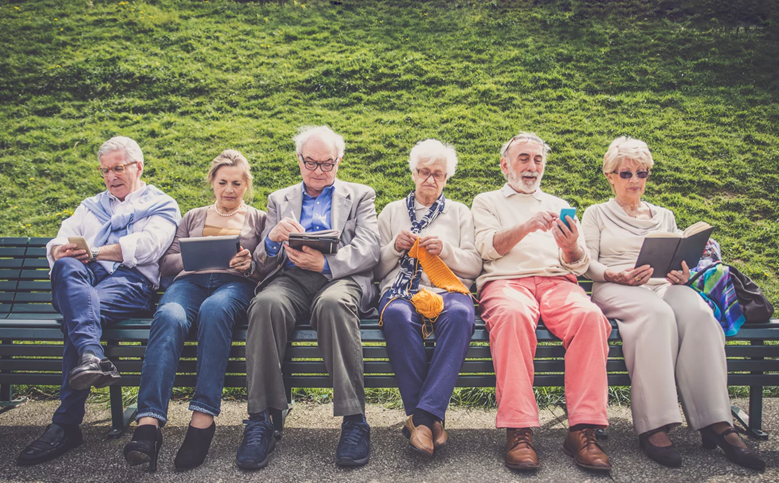 Dbać o  dotychczasowe zainteresowania i szukać
     nowych, dostosowanych do możliwości pasji.

Budować i angażować się w różnorodne relacje
     społeczne.

Ważna jest otwartość na edukację, gotowość do gromadzenia pozytywnych doświadczeń i emocji. Stałe dbanie o motywację.

Obcować z osobami w różnym wieku. 

Korzystać z rozbudowanych sieci wsparcia.
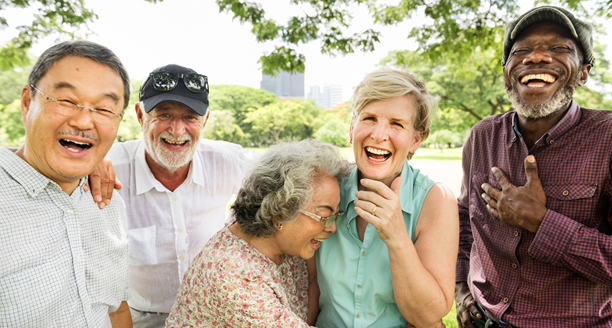 SENIORZY SĄ WAŻNI!

Są przykładem dla młodszych pokoleń, jak radzić sobie z kolejnymi etapami życia. 

Musimy zdawać sobie sprawę z tego, że seniorzy zostali ukształtowani w zupełnie innym świece, dlatego jest im łatwej z perspektywy życia mówić o tym, co jest najważniejsze - to robią dziadkowie, pradziadkowie, mentorzy, profesorowie, bo oni myślą w kategoriach sensu i mają inny układ odniesienia. 

Obcowanie z osobami starszymi wspiera nabywanie bazowych kompetencji przez dzieci. Maluchy uczą się rozpoznawać jasno, co jest dobre, a co złe. Regularne obcowanie ze spełnionymi dziadkami jest ważne rozwojowo dla dzieci. 

Godne miejsce seniorów w społeczeństwie/ rodzinie 
przyczynia się do wzrostu poczucia solidarności 
między ludźmi, utrzymywania więzi. 


Są świadkami historii.
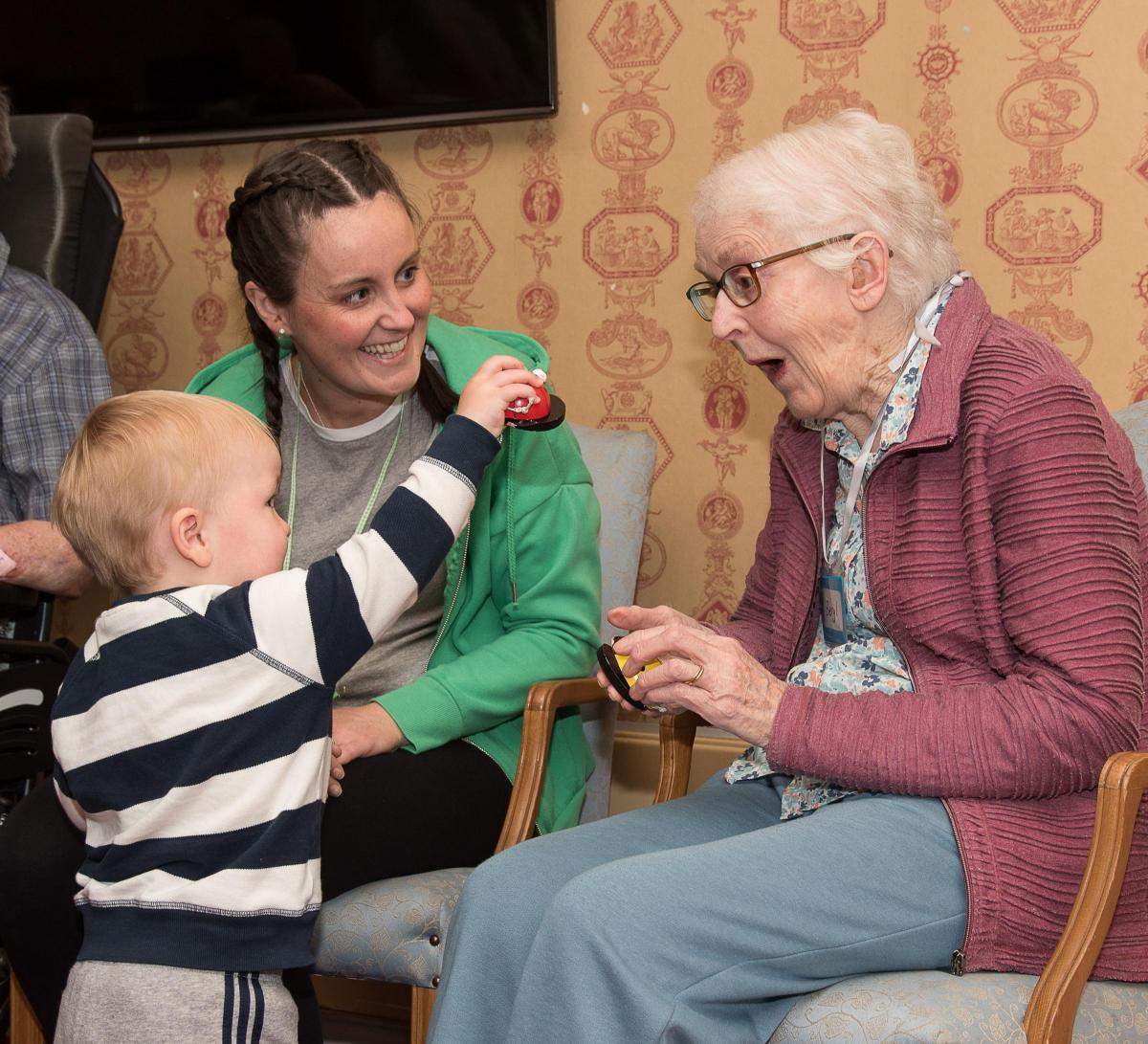